Los verbos reflexivos
Decscubre 3 Lección 2 estructura 2.3
Los verbos reflexivos
In a reflexive construction, the subject of the verb both performs and receives the action.

In other words, it’s something that one does to his or her self.

Reflexive verbs require reflexive pronouns
	me	nos
	te		os
	se		se
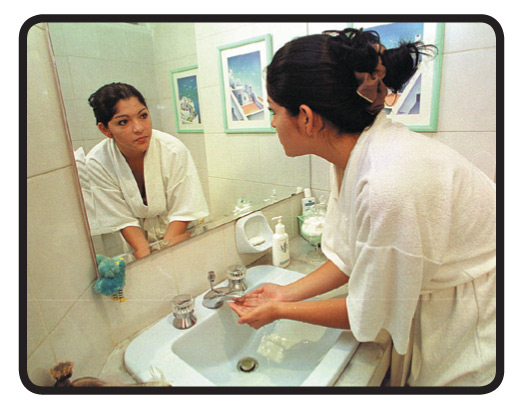 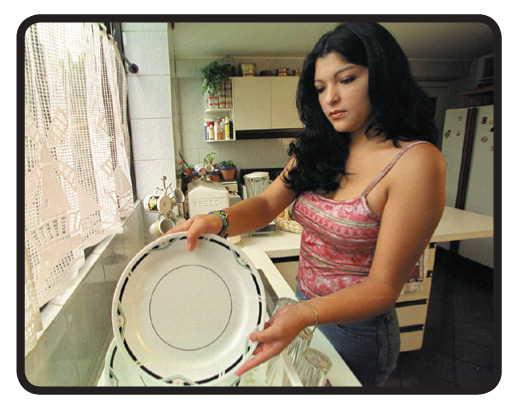 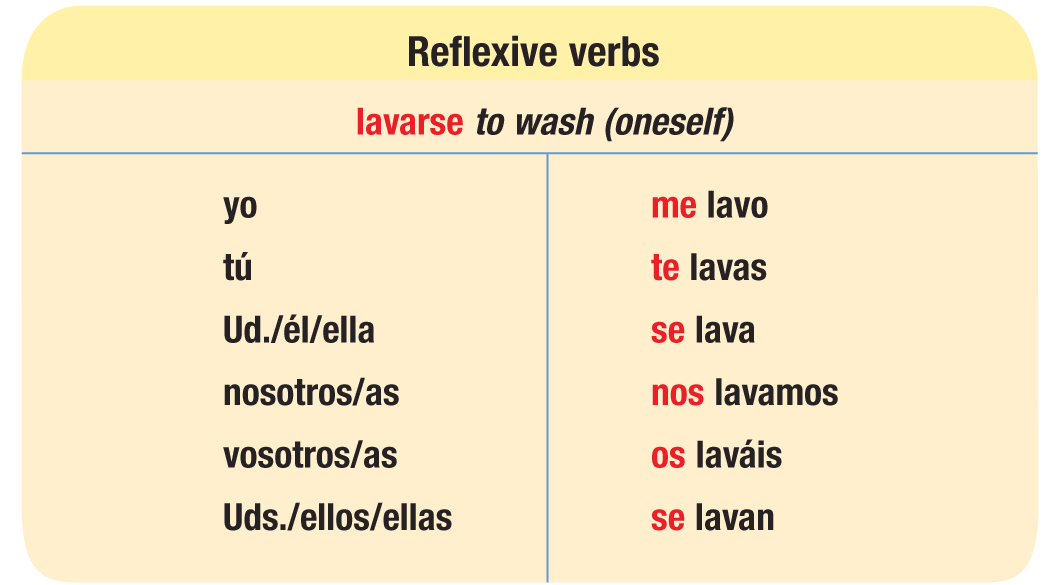 Many of the verbs used to describe daily routines and personal care are reflexive.
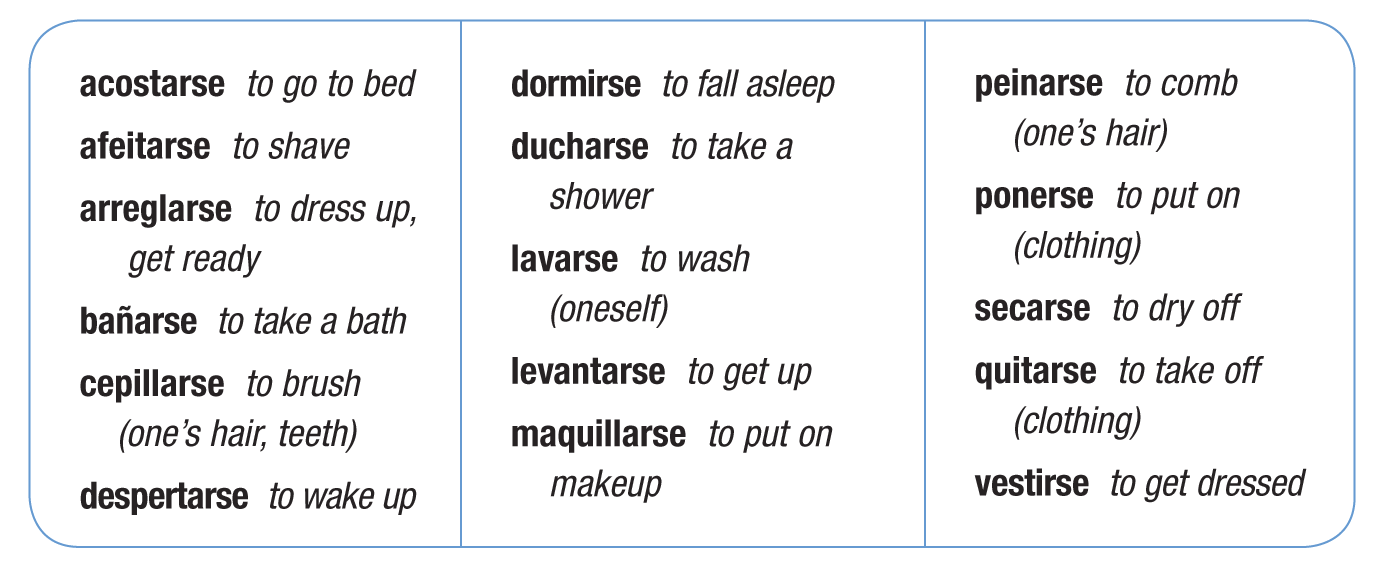 In Spanish, most transitive verbs can also be used as reflexive verbs to indicate that the subject performs the action to or for himself or herself.
A transitive verb takes an object. An intransitive verb does not take an object.
Transitive:
Mariela compró dos boletos.
Mariela bought two tickets.
Intransitive:
Johnny nació en México.
Johnny was born in Mexico.
¡ATENCIÓN!
Por ejemplo:
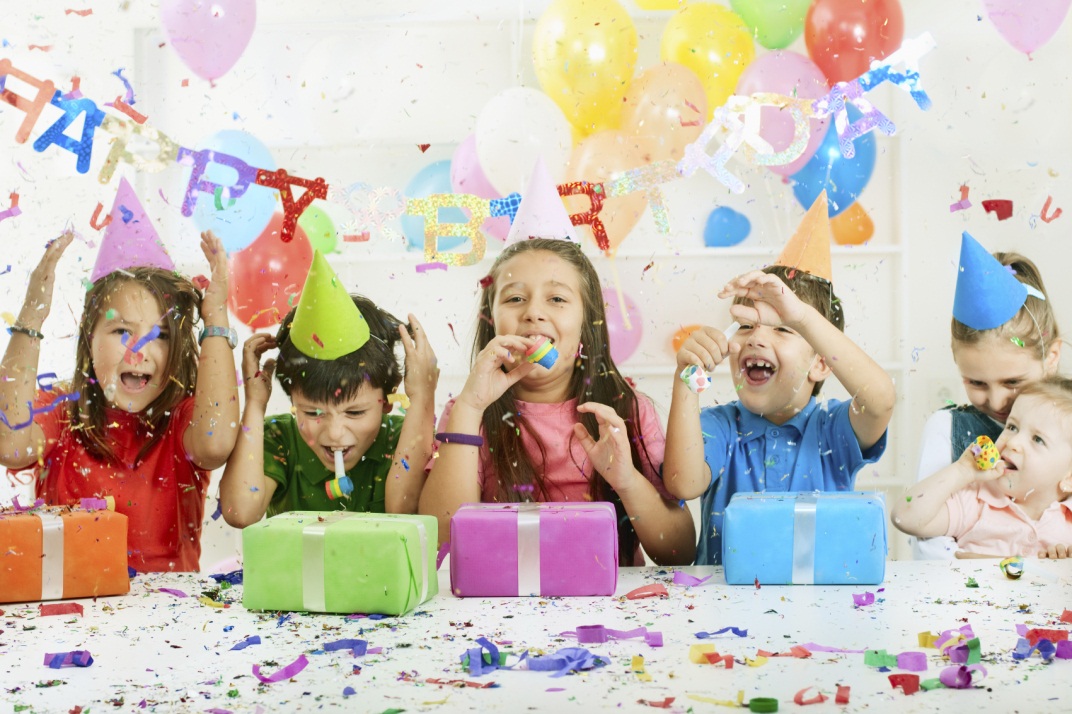 Por ejemplo:
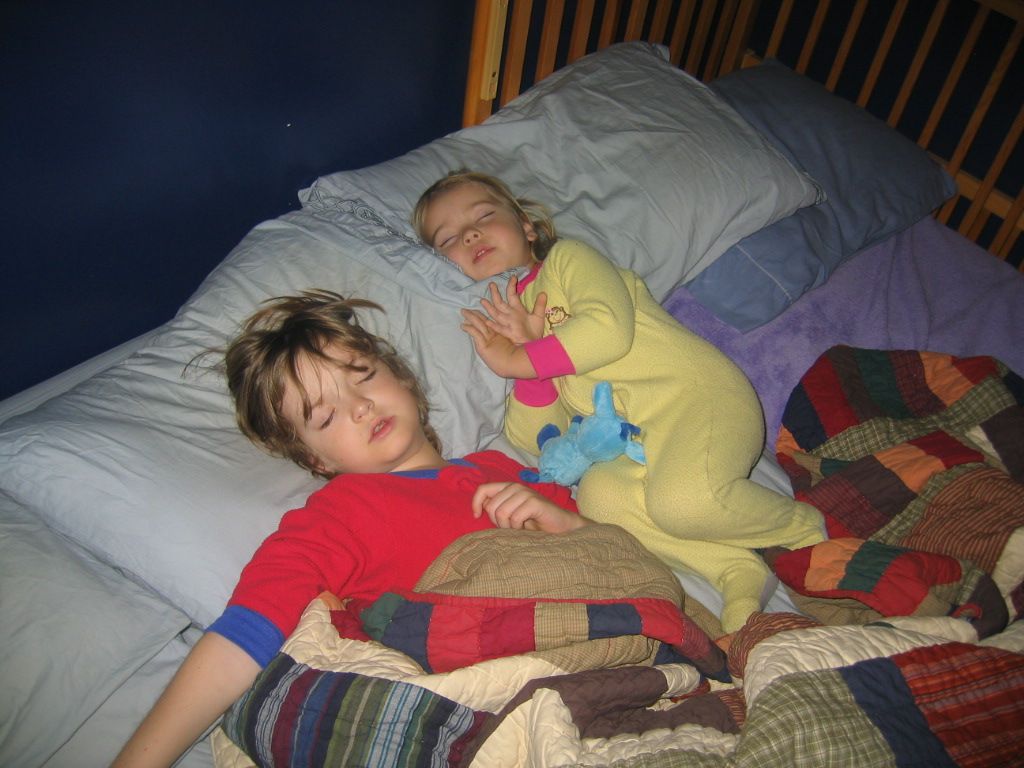 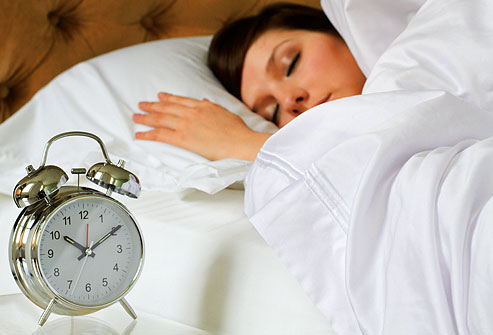 Many verbs change meaning when they are used reflexively.
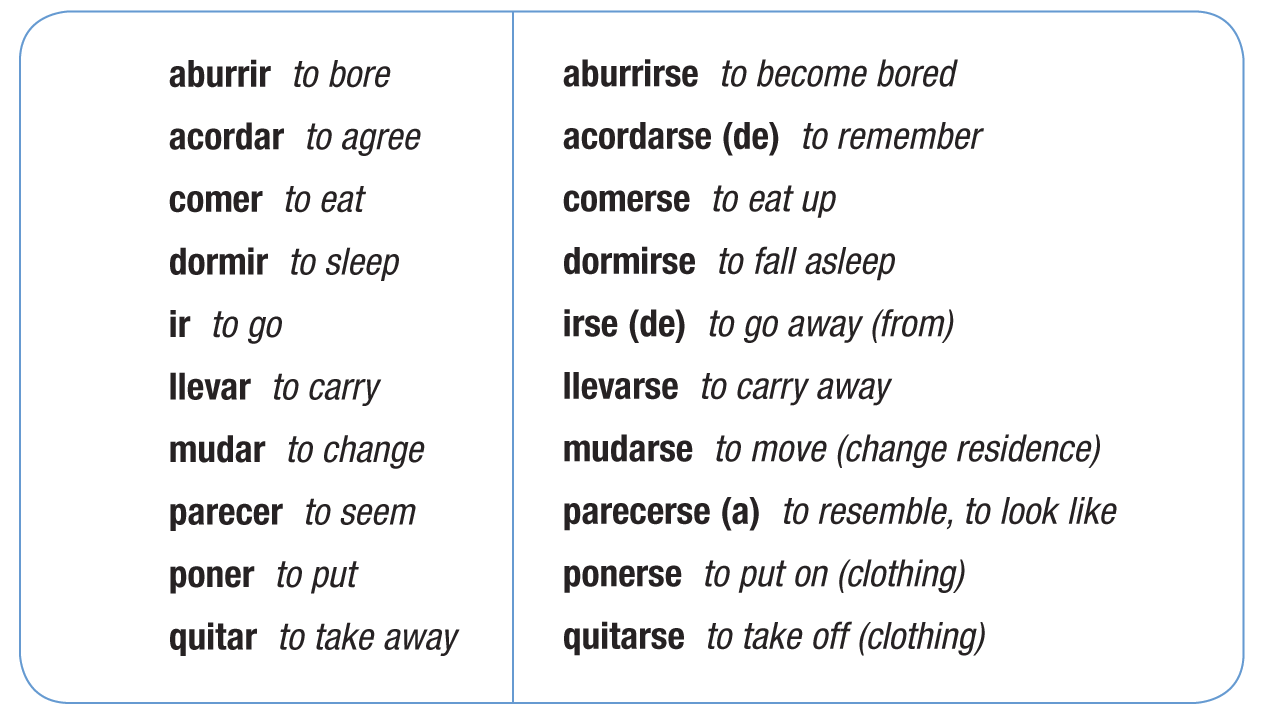 Some Spanish verbs and expressions are reflexive even though their English equivalents may not be. Many of these are followed by the prepositions a, de, and en.
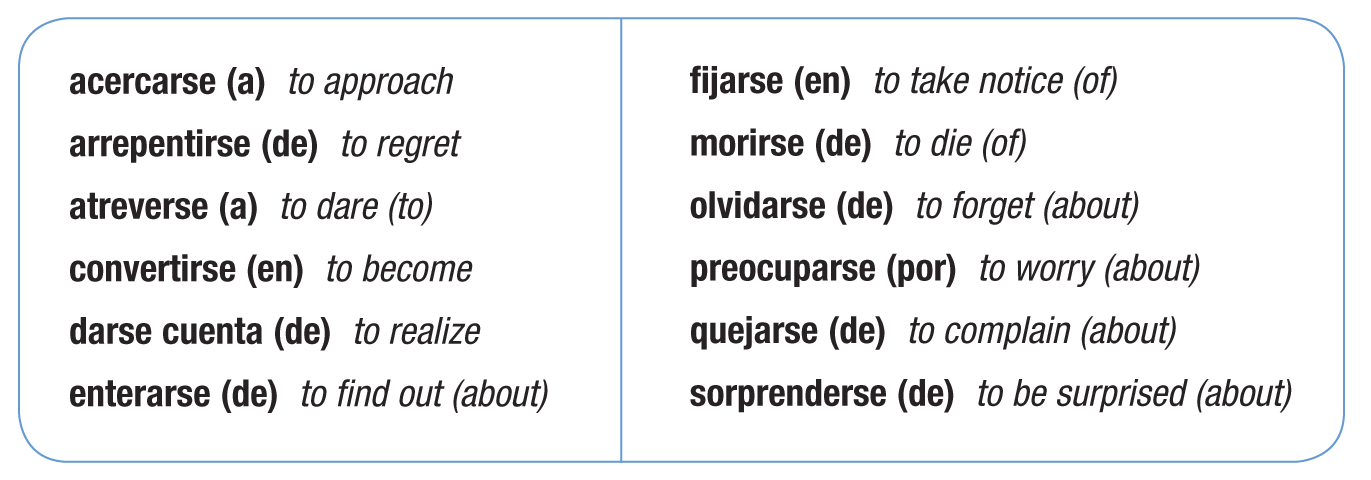 To get or become is frequently expressed in Spanish by the reflexive verb ponerse + [adjective]. 

Por ejemplo:
Mi hijo se pone feliz cuando nos visitan los abuelos. 
My son gets happy when our grandparents visit us.
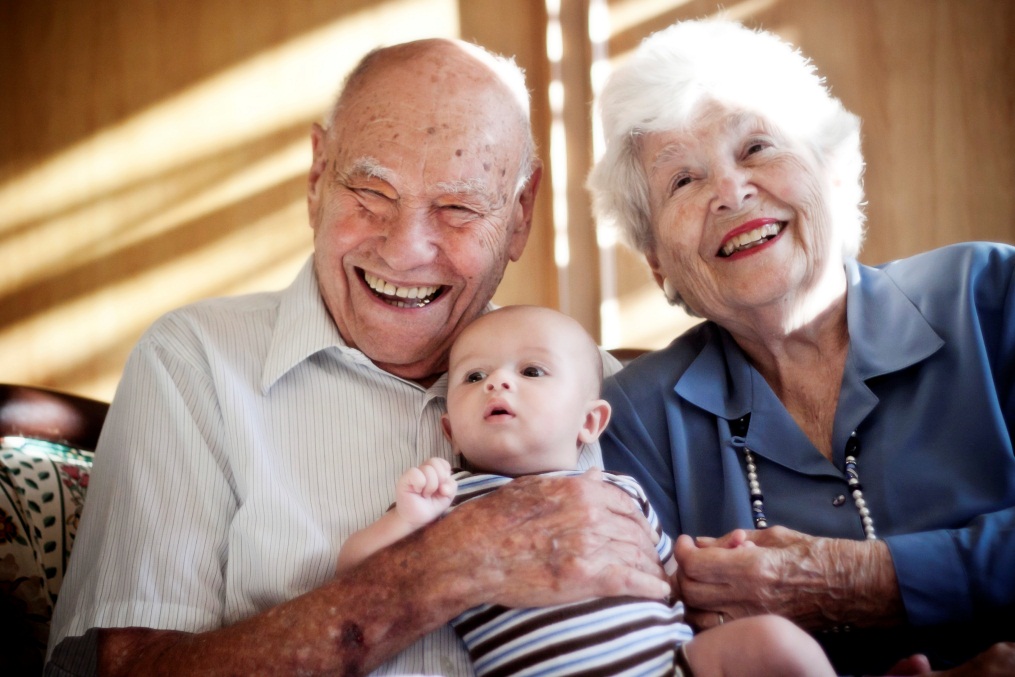 Otro ejemplo:
Si no duermo bien, me pongo insoportable. 
If I don’t sleep well, I become unbearable.
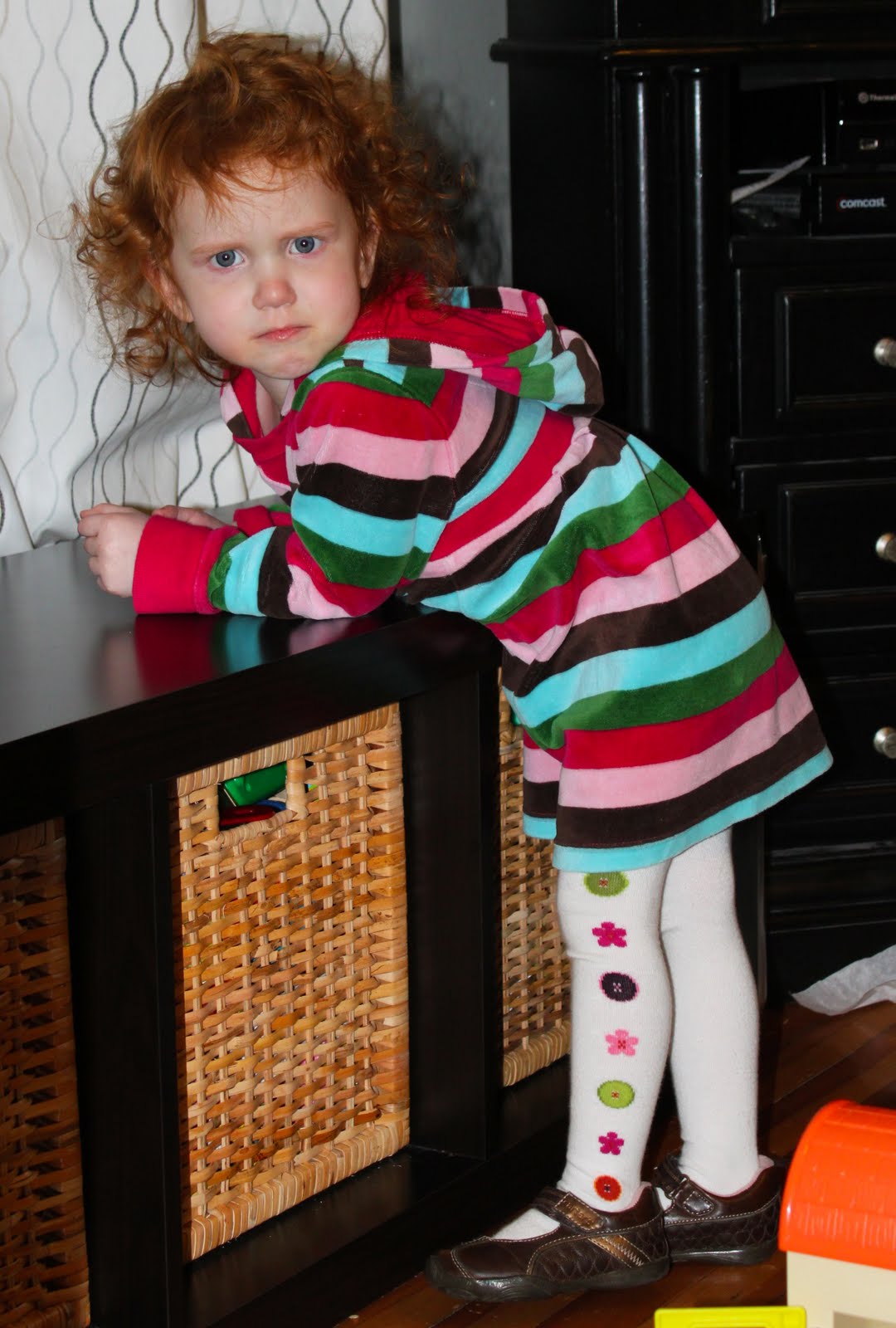 In the plural, reflexive verbs can express reciprocal actions done to one another.
¡Mi esposa y yo nos peleamos demasiado! 
My wife and I fight too much! 
¿Será porque ustedes no se respetan? 
Could it be because you don’t respect each other?
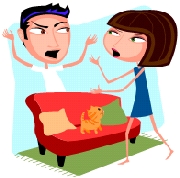 The reflexive pronoun precedes the direct object pronoun when they are used together in a sentence.
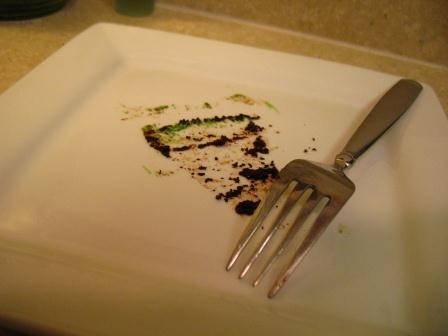